Curriculum for the Training Course “Autism Spectrum Disorder (ASD) Officer”

https://www.autrain.eu/pt/curriculo/
June 3, 2021
The European Commission support for the production of this publication does not constitute an endorsement of the contents which reflects the views only of the authors, and the Commission cannot be held responsible for any use which may be made of the information contained therein.
1
BEGIN
Aim
Contents
Learning outcomes
Organization
Welcome Activity “remembering names”
June 3, 2021
The European Commission support for the production of this publication does not constitute an endorsement of the contents which reflects the views only of the authors, and the Commission cannot be held responsible for any use which may be made of the information contained therein.
2
Aim
Module 4: Social communication and social skills for dealing with people with autism spectrum disorder (ASD)

To develop social communication and social interaction skills for people with ASD
June 3, 2021
The European Commission support for the production of this publication does not constitute an endorsement of the contents which reflects the views only of the authors, and the Commission cannot be held responsible for any use which may be made of the information contained therein.
3
Contents
Module 4: Social communication and social skills for dealing with people with autism spectrum disorder

4.1. Social communication skills 
4.2. Interaction and social skills 
4.3. Personal relationships skills (friendships, peers, family)
4.4. Public and professional contexts communication skills
June 3, 2021
The European Commission support for the production of this publication does not constitute an endorsement of the contents which reflects the views only of the authors, and the Commission cannot be held responsible for any use which may be made of the information contained therein.
4
Learning outcomes
Module 4: Social communication and social skills

To understand the concept of communication- basics and importance, and the communication of a person with ASD
To understand the concept of social communication issues experienced by individuals with ASD 
To understand the concepts of interaction and social skills, and its implication in the life of a person with ASD, namely personal and professional relationships
To understand how to deal with a person with ASD  in a daily social life
June 3, 2021
The European Commission support for the production of this publication does not constitute an endorsement of the contents which reflects the views only of the authors, and the Commission cannot be held responsible for any use which may be made of the information contained therein.
5
Organization
Module 4: Social communication and social skills for dealing with people with autism spectrum disorder

Estimated time to complete the module: 3 hours
Break: 30 minutes or two breaks of 10-15 minutes each/Two breaks of 10 minutes each
June 3, 2021
The European Commission support for the production of this publication does not constitute an endorsement of the contents which reflects the views only of the authors, and the Commission cannot be held responsible for any use which may be made of the information contained therein.
6
Organization
June 3, 2021
The European Commission support for the production of this publication does not constitute an endorsement of the contents which reflects the views only of the authors, and the Commission cannot be held responsible for any use which may be made of the information contained therein.
7
Welcome Activity
“names”
June 3, 2021
The European Commission support for the production of this publication does not constitute an endorsement of the contents which reflects the views only of the authors, and the Commission cannot be held responsible for any use which may be made of the information contained therein.
8
Activity: Read & Reflect 4.1.1.
Quick overview: Remember the concept of Autism Spectrum Disorder (ASD)

Autism spectrum disorder (ASD) is a neurodevelopmental disorder characterized by deficits in social communication and social interaction and the presence of restricted, repetitive behaviors. 

Have a quick read of the Worksheet 1.4.1. Concept and Diagnostic criteria, and reflect about the concept of ASD (5 min.)
June 3, 2021
The European Commission support for the production of this publication does not constitute an endorsement of the contents which reflects the views only of the authors, and the Commission cannot be held responsible for any use which may be made of the information contained therein.
9
DEVELOP
To understand the concept of communication- basics and importance, and the communication of a person with ASD
To understand the concept of social communication issues experienced by individuals with ASD 
Activity: Watch & Reflect 4.1.2.; Activity: Think & Reflect 4.1.3.; Activity: Read & Reflect 4.1.4; Activity: Read & Reflect 4.1.4. (Cont.); Activity: Watch & Reflect 4.1.5.; Activity: Think & Reflect 4.1.6. Social communication 

To understand the concepts of interaction and social skills
Activity: Read & Reflect 4.2.1. Interaction and social skills; Activity: Watch & Reflect 4.2. Interaction and social skills; Activity: Watch & Reflect 4.1.- 4.2.; Activity: Watch & Reflect 4.1.- 4.2. (Cont); Activity: Think & Reflect 4.1.- 4.2.; Activity:  Final Discussion 4.1.- 4.2.
June 3, 2021
The European Commission support for the production of this publication does not constitute an endorsement of the contents which reflects the views only of the authors, and the Commission cannot be held responsible for any use which may be made of the information contained therein.
10
Activity: Watch & Reflect 4.1.2.
What is communication? Communication- Basics and Importance-
Watch this short vídeo (6:11m): 
(https://www.youtube.com/watch?v=2Lkb7OSRdGE)
June 3, 2021
The European Commission support for the production of this publication does not constitute an endorsement of the contents which reflects the views only of the authors, and the Commission cannot be held responsible for any use which may be made of the information contained therein.
11
Activity: Watch & Reflect 4.1.3.
Understanding the communication of a person with ASD 
Communication happens when one person sends a message to another person. This can be verbally or non-verbally. 
Interaction happens when two people respond to one another - two-way communication.  

Most  people with ASD experience difficulty with:  
interacting with others
initiating interactions, responding to others, or using interaction to show people things or to be sociable understanding and relating to other people, taking part in everyday family, work and social life.
June 3, 2021
The European Commission support for the production of this publication does not constitute an endorsement of the contents which reflects the views only of the authors, and the Commission cannot be held responsible for any use which may be made of the information contained therein.
12
Activity: Watch & Reflect 4.1.4.
Social Communication refers to language that is used in social situations. This refers to a person´s ability to use language to interact with others in a variety of situations (Greene & Burleson, 2003). 

Why is social communication  important? Social communication (pragmatics) is important in order to be able to build social relationships with other people, as many curriculum based activities rely on working in groups and communication between peers (ASHA, 2021).

What are the features of social communication?
Social communication skills include the ability to vary speech style, take the perspective of others, understand and appropriately use the rules for verbal and nonverbal communication, and use the structural aspects of language (e.g., vocabulary, syntax, and phonology) to accomplish these goals (ASHA, 2021).
June 3, 2021
The European Commission support for the production of this publication does not constitute an endorsement of the contents which reflects the views only of the authors, and the Commission cannot be held responsible for any use which may be made of the information contained therein.
13
Activity: Watch & Reflect 4.1.4. (Cont.)
Social communication deficits are present in people with ASD in various ways and can include impairments in joint attention and social reciprocity as well as challenges using verbal and nonverbal communication behaviors for social interaction (ASHA, 2021).
Have a quick read of the Worksheet 2. 4.1- Components of social communication (5 min.)
 Read more at:
https://www.asha.org/practice-portal/clinical-topics/autism/#collapse_6
June 3, 2021
The European Commission support for the production of this publication does not constitute an endorsement of the contents which reflects the views only of the authors, and the Commission cannot be held responsible for any use which may be made of the information contained therein.
14
Activity: Watch & Reflect 4.1.5.
Communication differences and challenges experienced by people with ASD (https://www.youtube.com/watch?v=o_NbDdBq0pU)
Watch this short video (1:38min.) and take notes of the noticed behaviors.
June 3, 2021
The European Commission support for the production of this publication does not constitute an endorsement of the contents which reflects the views only of the authors, and the Commission cannot be held responsible for any use which may be made of the information contained therein.
15
Activity: Think & Reflect 4.1.6. Social communication
Questions/Discussion Topics:

Explain some of the communication differences and challenges experienced by people with ASD watched in the previous video.
What do you feel about it? 
Have you ever thought about these communication difficulties?
June 3, 2021
The European Commission support for the production of this publication does not constitute an endorsement of the contents which reflects the views only of the authors, and the Commission cannot be held responsible for any use which may be made of the information contained therein.
16
10:15 – 10:45 
Break time
17
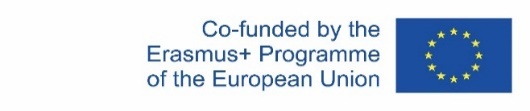 The European Commission support for the production of this publication does not constitute an endorsement of the contents which reflects the views only of the authors, and the Commission cannot be held responsible for any use which may be made of the information contained therein.
Activity: Read & Reflect 4.2. Interaction and social skills
Social skills are the skills we use to communicate and interact with each other, both verbally and non-verbally, through gestures, body language and our personal appearance (Greene &  Burleson, 2003). 

Human beings are sociable, and we have developed many ways to communicate our messages, thoughts and feelings with others.
June 3, 2021
The European Commission support for the production of this publication does not constitute an endorsement of the contents which reflects the views only of the authors, and the Commission cannot be held responsible for any use which may be made of the information contained therein.
18
Activity: Read & Reflect 4.2. Interaction and social skills
Watch this video, and take notes of the behaviors that captured your attention.
Autism Social Interaction (15:26m) 
https://www.youtube.com/watch?v=fLt54fpQ7h8
June 3, 2021
The European Commission support for the production of this publication does not constitute an endorsement of the contents which reflects the views only of the authors, and the Commission cannot be held responsible for any use which may be made of the information contained therein.
19
Activity: Watch & Reflect 4.1.- 4.2.
Consider how to teach social language:
There is a range of intervention options available for the social-communicative impairment in the ASD’s and how to apply them in a customized, individualized manner. 
This includes various forms of Applied Behavior Analysis, Social-Pragmatic approaches, Visual Strategies (TEACCH, PECS, Social stories, etc.) . 


Watch this short video about Visual Strategies: 
 
Additional reading:
Communication tips- Read worksheet 3
June 3, 2021
The European Commission support for the production of this publication does not constitute an endorsement of the contents which reflects the views only of the authors, and the Commission cannot be held responsible for any use which may be made of the information contained therein.
20
Activity: Watch & Reflect 4.1.- 4.2. (Cont.)
Watch this short video about Communication tips (3:26m):
https://www.youtube.com/watch?v=AIRTKfVdEbA

Additional reading: Communication tips- Read worksheet 3
June 3, 2021
The European Commission support for the production of this publication does not constitute an endorsement of the contents which reflects the views only of the authors, and the Commission cannot be held responsible for any use which may be made of the information contained therein.
21
Activity: Watch & Reflect 4.1.- 4.2.
Four Steps of Communication
Step 1: Think about the person with whom you may communicate.
Ask yourself: What do I know about him/her (based on prior experiences or consideration of the current context)? 
Step 2: Establish physical presence.
How can you establish physical features? 
Step 3: Think with your eyes.
How can you help the person on this skill?
Step 4: Finally, use language to relate to others.
How can you help people with ASD to connect with others in the group by using language? For example: in a workplace?  With friends? Co-workers? Think on some examples.
June 3, 2021
The European Commission support for the production of this publication does not constitute an endorsement of the contents which reflects the views only of the authors, and the Commission cannot be held responsible for any use which may be made of the information contained therein.
22
Activity:  Final Discussion 4.1.- 4.2.
Questions for reflection:
What did I know before about social communication and social interaction?
Why teach people with ASD social skills?
Why teach people with ASD social communication? 
d.    How can I use these strategies in my work place with people with ASD?
e.    Do you find the contents useful for your practice? Explain why.
June 3, 2021
The European Commission support for the production of this publication does not constitute an endorsement of the contents which reflects the views only of the authors, and the Commission cannot be held responsible for any use which may be made of the information contained therein.
23
END
Personal relationships skills (friendships, peers, family) and
public and professional contexts communication skills in ASD

Wrap up
Activities & Materials:
Activity: Watch & Reflect 4.3.- 4.4.  
Activity: Read & Reflect 4.3.- 4.4. 
Activity: Discuss & Reflect 4.3.- 4.4. 
References & Resources
Goodbye
June 3, 2021
The European Commission support for the production of this publication does not constitute an endorsement of the contents which reflects the views only of the authors, and the Commission cannot be held responsible for any use which may be made of the information contained therein.
24
Activity: Watch & Reflect 4.3- 4.4.
Watch this short video (5.59m). Social cues
https://www.youtube.com/watch?v=Yx3FWdynt-o


Optional  video (20:25m). Relationships (if participant want to see later)
https://www.youtube.com/watch?v=mLhLPIqixoQ
June 3, 2021
The European Commission support for the production of this publication does not constitute an endorsement of the contents which reflects the views only of the authors, and the Commission cannot be held responsible for any use which may be made of the information contained therein.
25
Activity: Watch & Reflect 4.3- 4.4.
Communication is a social process. 

The social communication issues experienced by individuals with ASD also affect their communication partners. Family members, friends, teachers, and coworkers face the challenge of learning to recognize and respond to subtle bids for communication and to interpret the communication functions of challenging behaviors (ASHA, 2021).

Individuals with ASD report a desire to have friendships and relationships, despite their social communication challenges. However, peers often feel ineffective in social exchanges with an individual with ASD and may avoid that person or react to social overtures in a negative way (e.g., by teasing or bullying). This lack of appropriate engagement and bullying can have a negative impact on the development of social skills (ASHA, 2021).
June 3, 2021
The European Commission support for the production of this publication does not constitute an endorsement of the contents which reflects the views only of the authors, and the Commission cannot be held responsible for any use which may be made of the information contained therein.
26
Activity: Watch & Reflect 4.3- 4.4.
Think about personal and professional relationships in ASD.

What  do you think about people with ASD when concerning working, friendship, marriage, life projects? Do you relate these aspects to social and communication skills?
Do you have thoughts about how people with ASD build these relationships?
Did these videos help change your view on these topics?
June 3, 2021
The European Commission support for the production of this publication does not constitute an endorsement of the contents which reflects the views only of the authors, and the Commission cannot be held responsible for any use which may be made of the information contained therein.
27
Wrap up
Most  people with ASD experience difficulty with taking part in everyday family, school, work and social life. These can be harder for them due to their social interaction and communication difficulties.

It’s important to understand that communication and social skills need to be taught and practiced in any type of context. 

For many people these features are not recognized for ASD, nor their importance to improve the quality of life and well-being of the person  with ASD.

Officers should recognize the importance to continue to improve social skills and communication in order to enhance relationships with their trainees, and also the fact that interpersonal skills are needed to foster a positive work experience.

ASD coupled with unique social, communication, and behavioral characteristics translate into the need for services to help them achieve success in life.
June 3, 2021
The European Commission support for the production of this publication does not constitute an endorsement of the contents which reflects the views only of the authors, and the Commission cannot be held responsible for any use which may be made of the information contained therein.
28
References
APA. (2013). American Psychiatric Association: Diagnostic and statistical manual of mental disorders. American Psychiatric Association.
ASHA. (2021). Autism spectrum disorder. Retrieved at https://www.asha.org/practice-portal/clinical-topics/autism/#collapse_6
ASHA. (2021).  Components of social communication. Retrieved at https://www.asha.org/practice-portal/clinical-topics/social-communication-disorder/components-of-social-communication/ 
Garcia Winner, M., & Crooke, P. J. (2009). Social thinking: A training paradigm for professionals and treatment approach for individuals with social learning/social pragmatic challenges. Perspectives on Language Learning and Education, 16(2), 62–69. https://doi.org/10.1044/lle16.2.62
Garcia Winner, M., & Crooke, P. J. (2011, January 18). Social communication strategies for adolescents with autism. The ASHA Leader 16(1), 8–11. https://doi.org/10.1044/leader.FTR1.16012011.8
Geurts, H. M., & Jansen, M. D. (2012). A retrospective chart study: The pathway to a diagnosis for adults referred for ASD assessment. Autism, 16(3), 299–305. https://doi.org/10.1177/1362361311421775
Greene, J., &  Burleson, B. (2003). Handbook of communication and social interaction skills. Lawrence Erlbaum Associates Publishers. 
Justin, L. (2017). Handbook of social skills and autism spectrum disorder. Springer International Publishing.
June 3, 2021
The European Commission support for the production of this publication does not constitute an endorsement of the contents which reflects the views only of the authors, and the Commission cannot be held responsible for any use which may be made of the information contained therein.
29
References
Hart, J. E., & Whalon, K. J. (2008). Promote academic engagement and communication of students with autism spectrum disorder in inclusive settings. Intervention in School and Clinic, 44(2), 116–120. https://doi.org/10.1177/1053451207310346
Hendricks, D. (2010). Employment and adults with autism spectrum disorders: Challenges and strategies for success. Journal of Vocational Rehabilitation, 32(2), 125–134. https://doi.org/10.3233/JVR-2010-0502
Howlin, P., & Moss, P. (2012). Adults with autism spectrum disorders. Canadian Journal of Psychiatry, 57(5), 275–283. https://doi.org/10.1177/070674371205700502
Wong, C., Odom, S. L., Hume, K. Cox, A. W., Fettig, A., Kucharczyk, S., … Schultz, T. R. (2013). Evidence-based practices for children, youth, and young adults with Autism Spectrum Disorder. Chapel Hill: The University of North Carolina, Frank Porter Graham Child Development Institute, Autism Evidence-Based Practice Review Group.
June 3, 2021
The European Commission support for the production of this publication does not constitute an endorsement of the contents which reflects the views only of the authors, and the Commission cannot be held responsible for any use which may be made of the information contained therein.
30
Helpful resources
A Quick Guide to DSM-5-  Diagnosis categories for autism spectrum disorder 
https://doi.org/10.1044/leader.FTR4.18082013.np

https://leader.pubs.asha.org/doi/10.1044/leader.FTR4.18082013.np
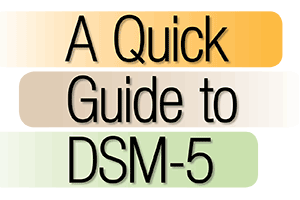 June 3, 2021
The European Commission support for the production of this publication does not constitute an endorsement of the contents which reflects the views only of the authors, and the Commission cannot be held responsible for any use which may be made of the information contained therein.
31
Helpful resources
American Speech-Language-Hearing Association
https://www.asha.org/practice-portal/clinical-topics/autism/#collapse_7

National Autistic Society
https://www.autism.org.uk/

Semel Institute for Neuroscience & Human Behavior- Program for the Education and Enrichment of Relational Skills (PEERS®)/ https://www.semel.ucla.edu/peers/resources/role-play-videos?page=2
https://www.semel.ucla.edu/peers
June 3, 2021
The European Commission support for the production of this publication does not constitute an endorsement of the contents which reflects the views only of the authors, and the Commission cannot be held responsible for any use which may be made of the information contained therein.
32
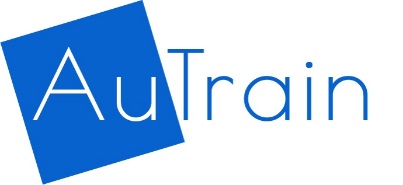 Grant Agreement: 2019-1-AT-KA202-051218
Questions?
Goodbye &
Thanks for coming 
33
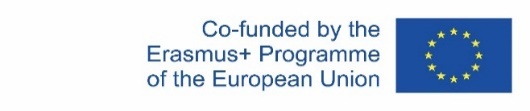 The European Commission support for the production of this publication does not constitute an endorsement of the contents which reflects the views only of the authors, and the Commission cannot be held responsible for any use which may be made of the information contained therein.
Curriculum for the Training Course “Autism Spectrum Disorder (ASD) Officer”

https://www.autrain.eu/pt/curriculo/
June 3, 2021
The European Commission support for the production of this publication does not constitute an endorsement of the contents which reflects the views only of the authors, and the Commission cannot be held responsible for any use which may be made of the information contained therein.
34